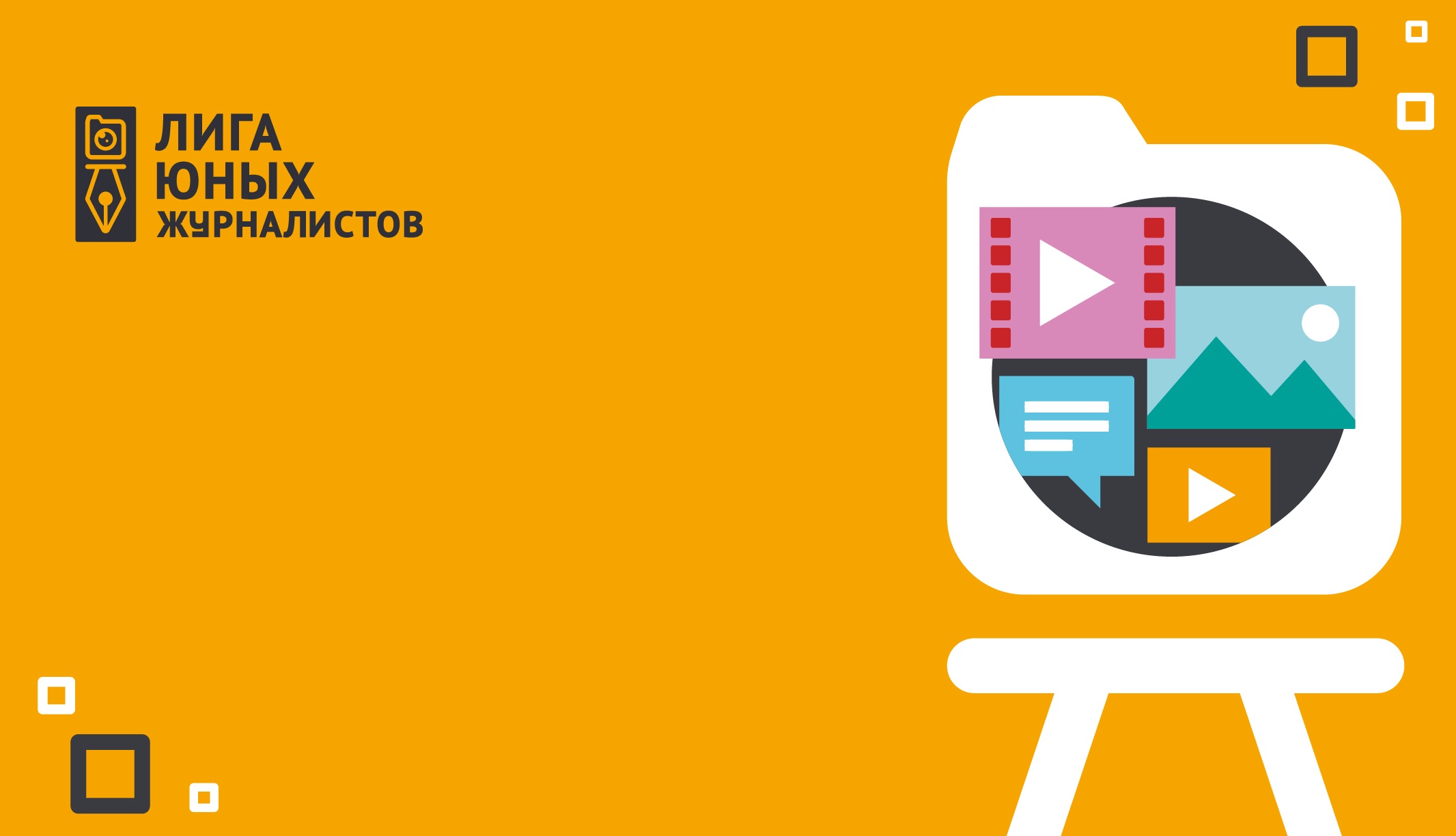 Публичный годовой отчет
Белгородского регионального отделения ООДО 
«Лига юных журналистов» за 2021 год
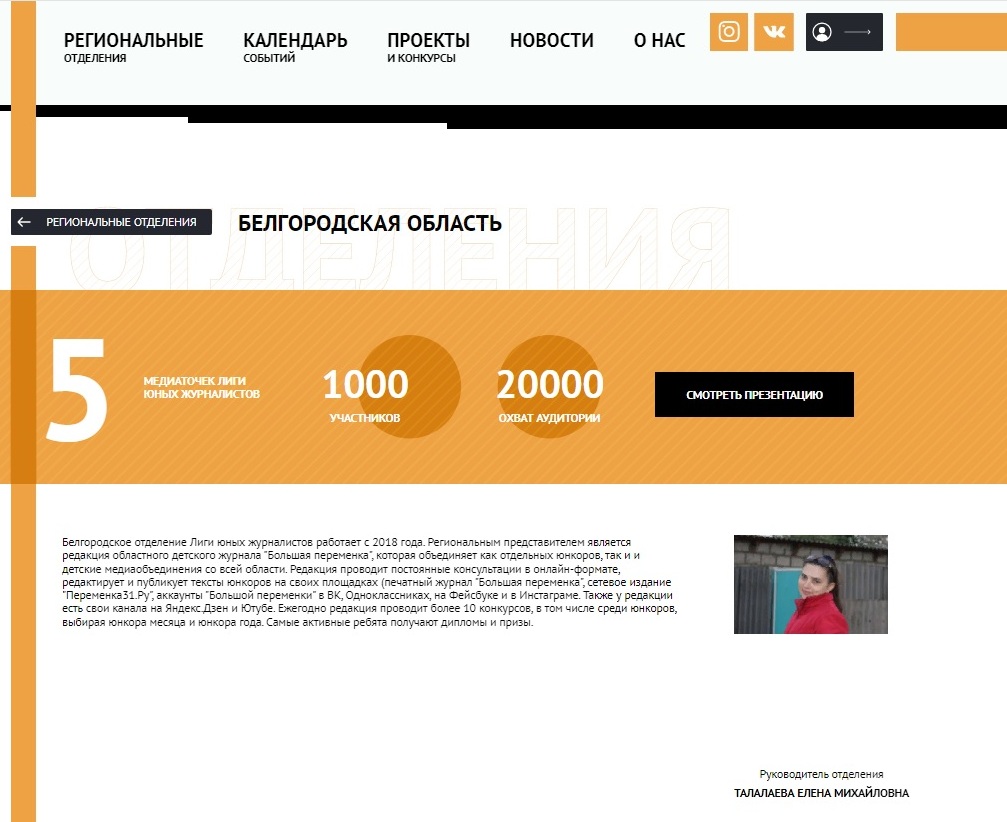 В 2021 году к Белгородскому отделению ЛЮЖ присоединились новые медиаточки, общий охват читательской аудитории превышает 20 000 человек разных возрастов, более 1000 детей хотя бы раз поучаствовали в конкурсах или создании контента для сетевых и печатных СМИ.
Цифры охвата складываются из структуры подписки: тираж журнала – 5000 экз., один выпуск читают как минимум 3 человека (члены  семьи, одноклассники и т.д.) плюю подписчики соцсетей и  читатели сетевого издания.
Более 20000
Более 60
ЮНЫХ ЖУРНАЛИСТОВ 
В 2021 ГОДУ
ЧИТАТЕЛЕЙ И ЗРИТЕЛЕЙ 
В 2021 ГОДУ
Наша команда
Координатор событий Белгородского отделения ЛЮЖ – редакция журнала «Большая переменка» (руководитель - Елена Талалаева).
 Она объединяет медиаточки:
1. Медиашкола «ЖурФикс», Белгород (руководитель Анастасия Долиненко).
2. Объединение «МедиаСпектр» Белгородского дворца детского творчества, Белгород (руководитель Анна Маматова).
3. Объединение «Медиа Час» МБУДО «Белогорье», Белгород (руководитель Анна Маматова).
4. Молодёжное телевидение «Беломес-ТВ», студия школьного телевидения «СТВ-2», Новооскольский городской округ (руководитель – Елизавета Шабалина).
5. Медиашкола «Медиа-Класс», Белгород (руководитель Светлана Губина).
6. Индивидуальных юнкоров из разных районов области.
Информационные площадки
1. Вконтакте: официальная страница Лиги юных журналистов|Белгород: https://vk.com/31lyj2. Вконтакте: официальная страница журнала «Большая переменка»|Белгород: https://vk.com/peremenka313. Вконтакте: официальная страница газеты «Доброжелательная школа Белогорья»: https://vk.com/dobrovshkole
4. Инстаграм: официальная страница детского журнала «Большая переменка»: https://www.instagram.com/peremenka31/ 5. Фейсбук: официальная страница детского журнала «Большая переменка»: https://www.facebook.com/Peremenka316. Одноклассники: официальная страница детского журнала «Большая переменка»: https://ok.ru/peremenka317. Сетевое издание «Переменка31.Ру»: https://www.peremenka31.ru8. Белгородский областной детский журнал «Большая переменка» выходит ежемесячно с 2013 года тиражом 5000-6000 экз.
В 2021 году мы планировали
Как отделение ЛЮЖ в 2021 году мы добились
Мы столкнулись с трудностями
Мы в федеральных проектах Лиги юных журналистов в 2021 году
Ключевые мероприятия отделения 2021 года
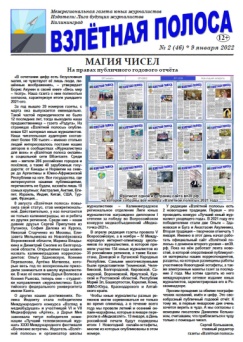 Мероприятие 1
Организация воркшопов в формате «Дети – детям»  от опорного центра медиабезопасности в регионе – медиашколы «ЖурФикс». 
В 2021 году проведено 6 воркшопов, в которых участвовали более 180 школьников из Белгорода.
Мероприятие 2, 3
13 января 2022 года, в День печати, Белгородское отделение ЛЮЖ и председатель регионального отделения Союза журналистов России наградили лучших юнкоров года. Всего в юнкоровском марафоне принимали участие более 60 юнкоров из Белгорода и области. 10 из них стали победителями и ещё 10 – финалистами регионального конкурса «Юнкор года-2021»
Мероприятие 4
Несколько самых активных юнкоров Белгородской ЛЮЖ в течение года участвовали в онлайн-марафоне по журналистике и в олимпиадах по журналистике от Калининградского отделения ЛЮЖ и неизменно попадали в тройку призёров.
Мероприятие 5
Наши юнкоры расширяют творческую географию. Они публикуются не только в региональных изданиях (журнале «Большая переменка», газете «Наш Белгород», в сетевом издании «Переменка31.Ру» и др.), но и в межрегиональных и всероссийских изданиях – газете Калининградской ЛЮЖ «Взлётная полоса» и всероссийской газете «Пионерская правда»
Наши партнёры
Разместите здесь логотипы Ваших партнеров с описанием того, в рамках каких мероприятий и каким образом Вы сотрудничаете
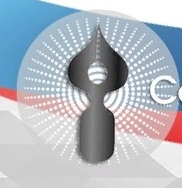 СМИ о нас
1. Медиаволонтёрство изнутри https://vk.com/jurfix?w=wall-125193723_17866
2. КМАТ, СОМ, или чему ещё можно научиться в «Артеке» https://www.peremenka31.ru/dlya-detej/proshu-slova/5056.html
3. В редакции «Большой переменки» выбрали лучших юнкоров года https://www.peremenka31.ru/dlya-detej/eto-interesno/4685.html
4. Осторожно, фишинг! https://vk.com/@jurfix-ostorozhno-fishing
5. Репортаж с воршопа по медиаграмотности в ИД “Мир Белогорья” - https://vk.com/jurfix?w=wall-125193723_18493  
6. Репортаж с воркшопа по медиаграмотности в городской газете “Наш Белгород” 
https://vk.com/jurfix?z=photo-125193723_457253351%2Falbum-125193723_00%2Frev  
7. Репортаж с воркшопа в Областном Дворце детского творчества https://vk.com/jurfix?w=wall-125193723_18454  
8. Статья “История цифровой реальности” https://vk.com/@jurfix-istoriya-cifrovoi-realnosti  
9. Публикация про безопасные пароли в детском областном журнале “Большая переменка”  https://vk.com/jurfix?w=wall-125193723_17492  
10. Публикация в городском еженедельнике “Месяц без гаджетов” https://vk.com/jurfix?z=photo-125193723_457252431%2Falbum-125193723_00%2Frev  
11. Репортаж с обучения у Ильи Стечкина  https://vk.com/jurfix?w=wall-125193723_16743
Наши выпускники в 2021 году
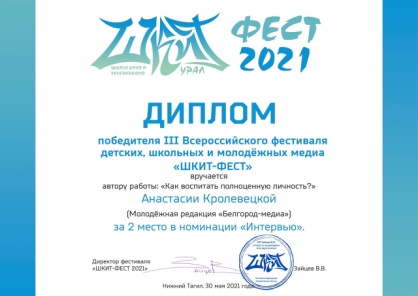 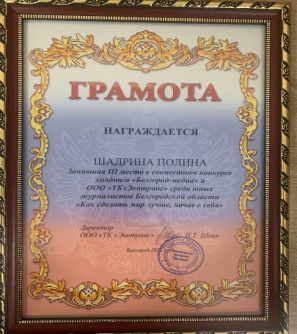 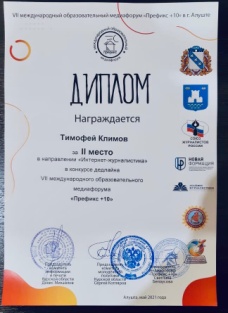 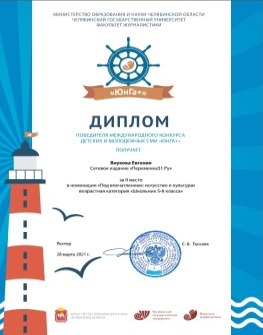 Взгляд в медиабудущее: планы на 2022 год
1. Вконтакте: официальная страница Лига юных журналистов|Белгород: https://vk.com/31lyj2. Вконтакте: официальная страница Журнал «Большая переменка»|Белгород: https://vk.com/peremenka313. Инстаграм: официальная страница детского журнала «Большая переменка»: https://www.instagram.com/peremenka31/4. Фейсбук: официальная страница детского журнала «Большая переменка»: https://www.facebook.com/Peremenka315. Одноклассники: официальная страница детского журнала «Большая переменка»: https://ok.ru/peremenka316. Сетевое издание «Переменка31.Ру»: https://www.peremenka31.ru7. Белгородский областной детский журнал «Большая переменка», выходит ежемесячно с 2013 года тиражом 5000-6000 экз.
Адрес редакции: 308009, Белгород, проспект Славы, 100. Тел. 8(4722) 32-53-47
Спасибо за внимание!